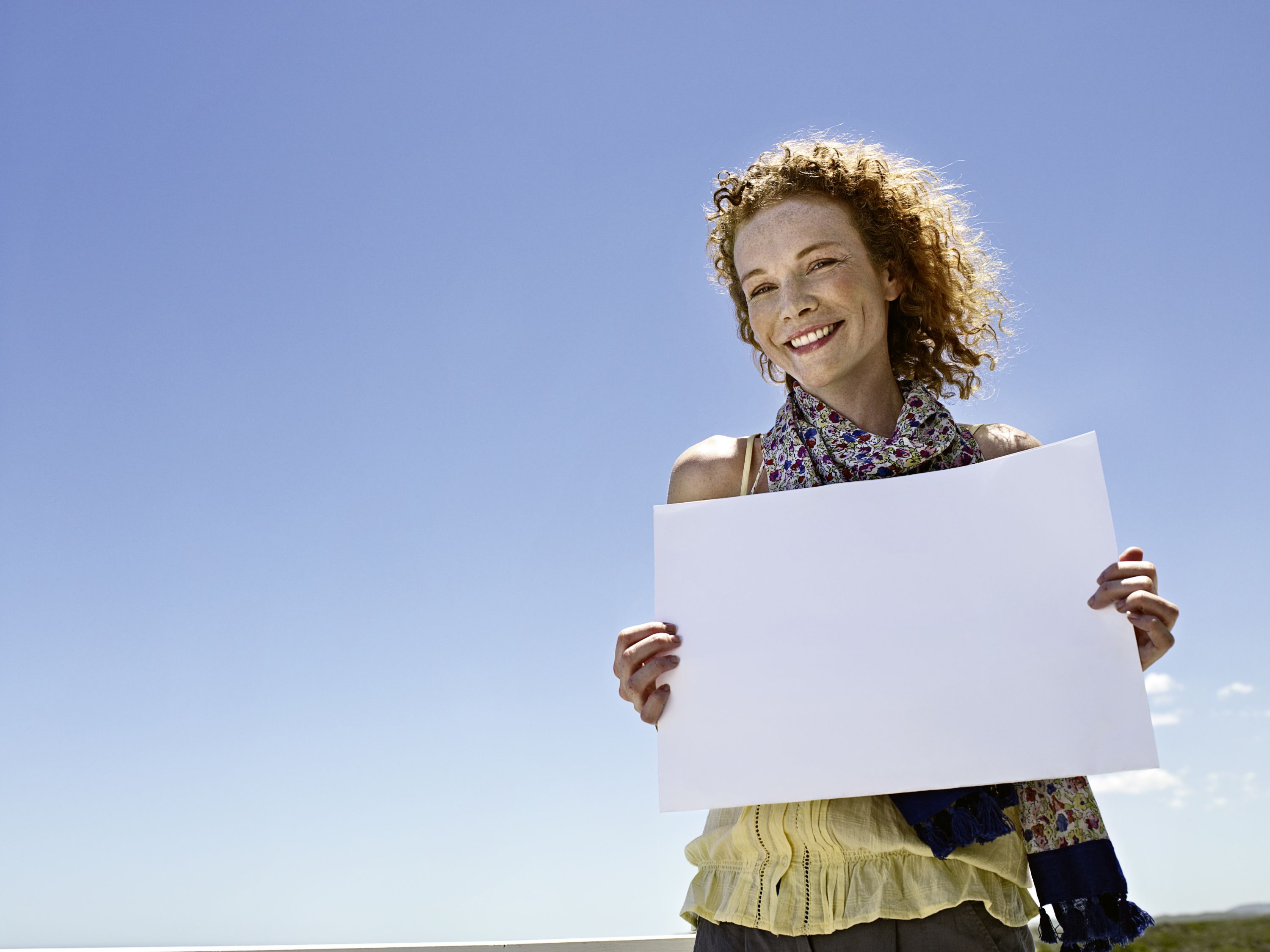 Уникальные программы для  путешествующих
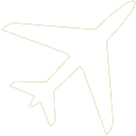 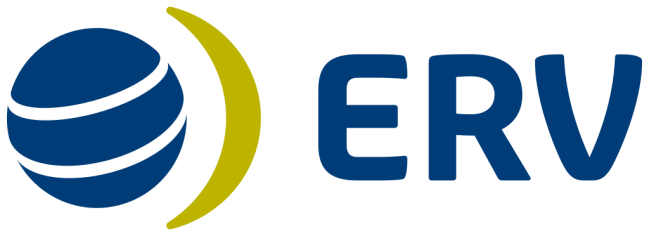 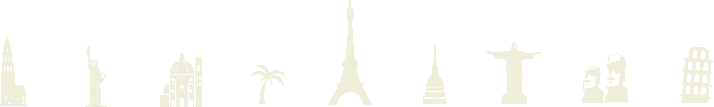 Туристическое страхование
YOU TRAVEL
WE CARE
История ERV
Макс фон Энгель и Карл фон Тиме открыли в Будапеште «Европейское Акционерное Общество Страхования Багажа»
АО «ЕРВ Туристическое Страхование» открылось в Москве в августе 2006 года. 
Компания входит в группу ETI (European Travel Insurance), которая в свою очередь является частью самой крупной сети туристических страховщиков в Европе. В группу входят 20 страховых компаний, расположенных в 20 европейских столицах.
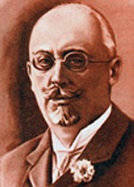 2006
1907
В декабре 2010 года единственным акционером компании становится  Europäische Reiseversicherung AG Мюнхен (ERV Мюнхен).
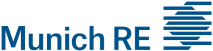 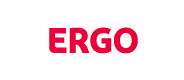 2010
v
Группа ERV является частью ERGO Insurance Group, принадлежащей одной из мировых ведущих страховых компаний – Munich Re.
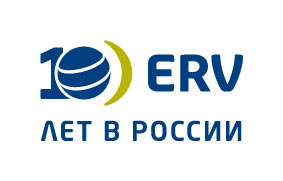 ERV отмечала профессиональный юбилей 10 лет в России!
2018
YOU TRAVEL
WE CARE
Как и 110 лет назад, главным приоритетом ERV остается  забота о путешествующих
2016
2
Низкие тарифы и/или высокие комиссии
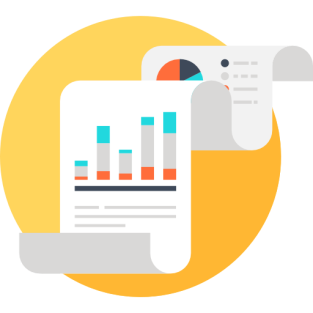 Страховщик – это в первую очередь финансовая организация, которая заботится о получении прибыли.
Количество страниц Правил страхования в России
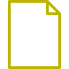 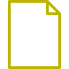 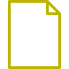 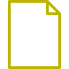 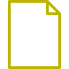 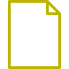 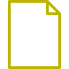 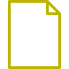 Поэтому:
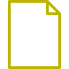 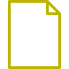 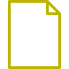 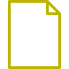 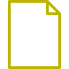 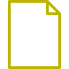 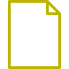 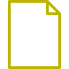 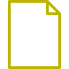 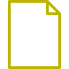 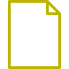 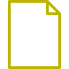 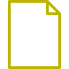 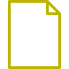 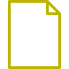 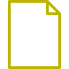 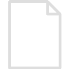 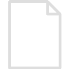 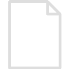 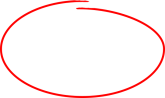 Недовольный клиент
Количество страниц Правил страхования за рубежом
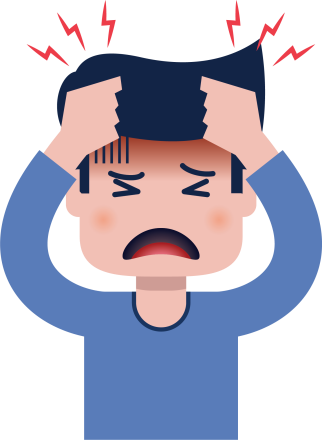 Сложные правила
Скрытые лимиты
Ограничения
Оговорки
Плохой клиент-сервис
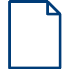 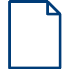 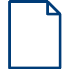 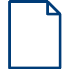 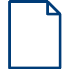 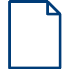 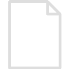 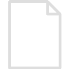 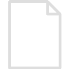 Как следствие
Лимиты на посмертную репатриацию
Отсутствие покрытия при осложнениях беременности
При этом репатриация производится не до места жительства, а до ближайшего международного транспортного узла
Франшиза или повышающие коэффициенты для детей
Исключение важных медицинских услуг (КТ и МРТ)
Если турист находится в стационаре на дату окончания полиса, то ответственность ограничена не суммой, а сроком – 2 недели
Ограничено количество визитов к врачу или медицинских услуг
Отсутствие покрытия солнечных ожогов и аллергии
Лимиты или ограничения на помощь при хронических заболеваниях
Права на управление мотобайком
Активный отдых с повышающими коэффициентами
Типичные «подводные камни»,
о которых, как правило, не знает клиент
Медицинские расходы
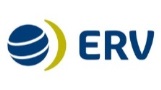 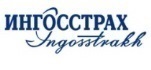 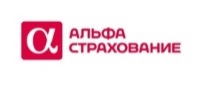 Дополнительные страховые риски
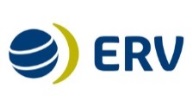 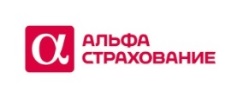 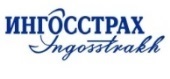 Отмена или прерывание поездки
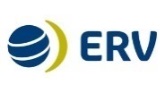 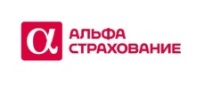 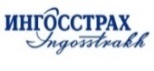 Страховые риски / условия
ТОЛЬКО НА ВРЕМЯ ПЕРЕВОЗКИ
ЗАСТРАХОВАНА ВСЯ ПОЕЗДКА
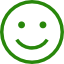 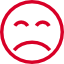 Страхование пассажиров
Медицинские расходы
Медицинские расходы
Ограниченный объем покрытия
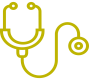 Амбулаторное лечение, включая помощь при хронических заболеваниях и аллергии
(включая помощь при хронических заболеваниях)
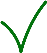 Амбулаторное лечение(помощь при хронических заболеваниях ограничена или отсутствует)
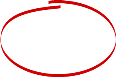 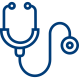 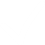 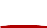 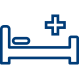 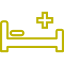 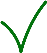 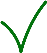 Стационарное лечение
Стационарное лечение
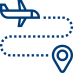 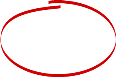 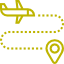 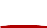 Эвакуация по медицинским показаниям
Эвакуация по медицинским показаниям
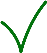 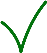 Посмертная репатриация
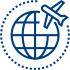 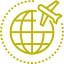 Посмертная репатриация
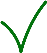 Медицинская помощь в результате терактов и стихийных бедствий
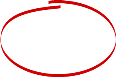 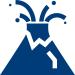 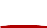 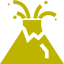 Медицинская помощь в результатетерактов и стихийных бедствий
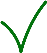 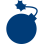 Не соответствует ФЗ-155
… и многое другое, что недоступно в продуктах страхования пассажиров
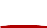 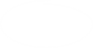 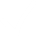 Страховая сумма у продукта для «Эконом класса»1 500 000 ₽ (20 500 €)
Минимальная страховая сумма40 000 €/$
Дополнительные расходы
Дополнительные расходы
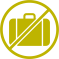 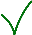 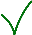 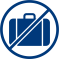 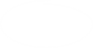 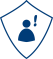 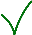 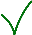 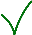 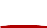 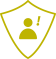 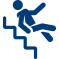 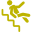 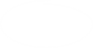 Страхование багажа
Страхование багажа
Страхование от несчастных случаев
(действует при авиакатастрофах)
Страхование от несчастных случаев
(не покрываются авиакатастрофы)
Страхование гражданской ответственности
Страхование гражданской ответственности
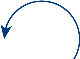 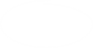 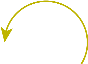 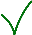 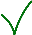 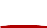 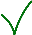 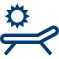 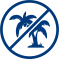 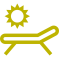 Страхование от отмены поездки
Страхование прерывания поездки
Страхование от отмены поездки
Страхование прерывания поездки
ЕСЛИ:
Полис дарит уверенность и спокойствие
Понятные и прозрачные правила страхования
Основные медицинские риски без скрытых лимитов
Нет сложного процесса возмещения расходов
Нет неудобных ограничений
…тогда у Вас качественный страховой продукт
OPTIMAльное страхование ERV
OPTIMA
Путешествуйте с отличной страховкой
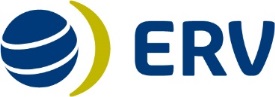 Программа OPTIMA обеспечит расширенное страхование медицинских и медико-транспортных расходов с дополнительными рисками: страхование багажа, гражданской ответственности и от несчастного случая.
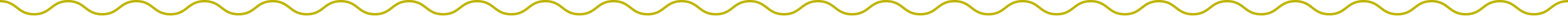 Медицинские и медико-транспортные расходы включают :
Застраховано:
Багаж
Возмещаем расходы при задержке, повреждении или утрате багажа
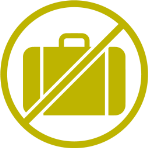 Медицинская помощь при осложнении протекания беременности* 
Осложнение протекания беременности
Расходы при преждевременных родах
Помощь новорожденному (лимит – 10 000 €/$)
* до 31-й недели на дату наступления страхового случая
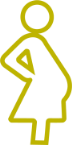 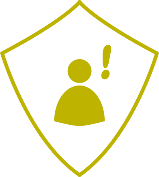 Гражданская ответственность
Компенсируем расходы при ущербе третьим лицам
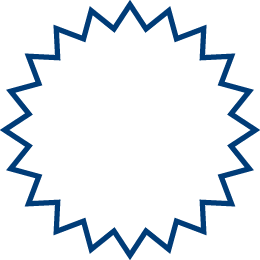 Медицинская помощь при алкогольном опьянении
Возмещаем расходы при травмах или заболеваниях полученных при алкогольном опьянении (лимит — 5000 €/$)
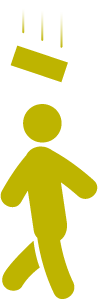 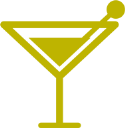 Страхование от несчастного случая
Выплачиваем компенсацию при ожогах, инвалидности или смерти
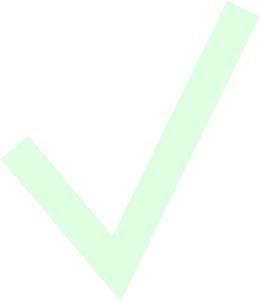 ЛУЧШИЙ ВЫБОР!
СТРАХОВАНИЕ АКТИВНОГО ОТДЫХА И СПОРТА
Спорт
Применяется повышающий коэффициент x 2,0
Активный отдых
Во всех программах, без повышающих коэффициентов!
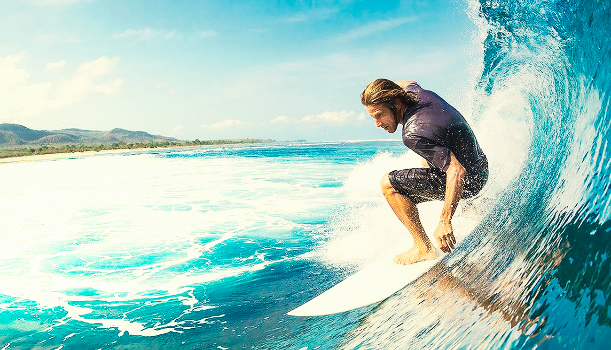 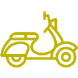 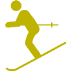 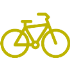 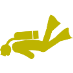 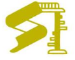 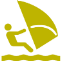 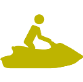 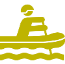 Занятие неопасными видами спорта (включая дайвинг на глубине до 40 м, рафтинг, серфинг, виндсерфинг), катание на горных лыжах и сноуборде в качестве любителя или профессионала и занятия иными опасными видами спорта (мото-, автогонки, альпинизм, скалолазание) — тариф увеличивается в 2 раза — обозначается в полисе как «RISKFUL SPORT»
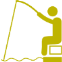 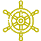 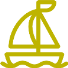 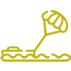 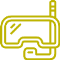 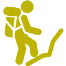 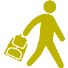 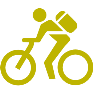 12
ОТМЕНА ПОЕЗДКИ
Отмена поездки Плюс
Поможет, если путешествие придется отменить
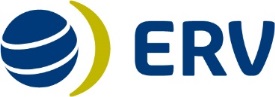 В каких случаях отказываются от поездки?
Основные преимущества:
43%
32%
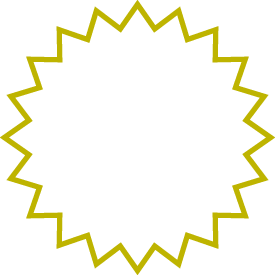 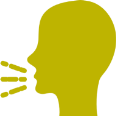 Амбулаторное лечениеВ том числе больничный лист
ХИТ!
18%
7%
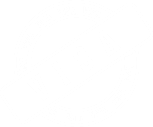 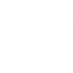 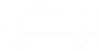 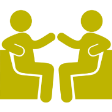 Распространяется на компаньона по поездке
Амбулаторное лечение
Экстренная
госпитализация
Иное
Визовые риски
Простое ОРВИ может также стать причиной отмены поездки. Программа «Отмена поездки Плюс» поможет вернуть потраченные на тур деньги.
Без франшизыВозмещаем фактически понесенные расходы в пределах страховой суммы
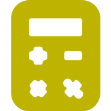 ВАЖНО!
Не страховые случаи
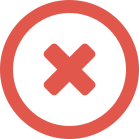 БЛАГОДАРИМ ЗА ВНИМАНИЕ
+7(495) 626-5800
 Для регионов России:   8  800  700-6352
АО «ЕРВ Туристическое Страхование» Лицензия ЦБ РФ СЛ № 4009, СИ № 4009 e-mail: info@erv.ru www.ERV.ru